Equations différentielles, première approche: introduction de la fonction exponentielle.
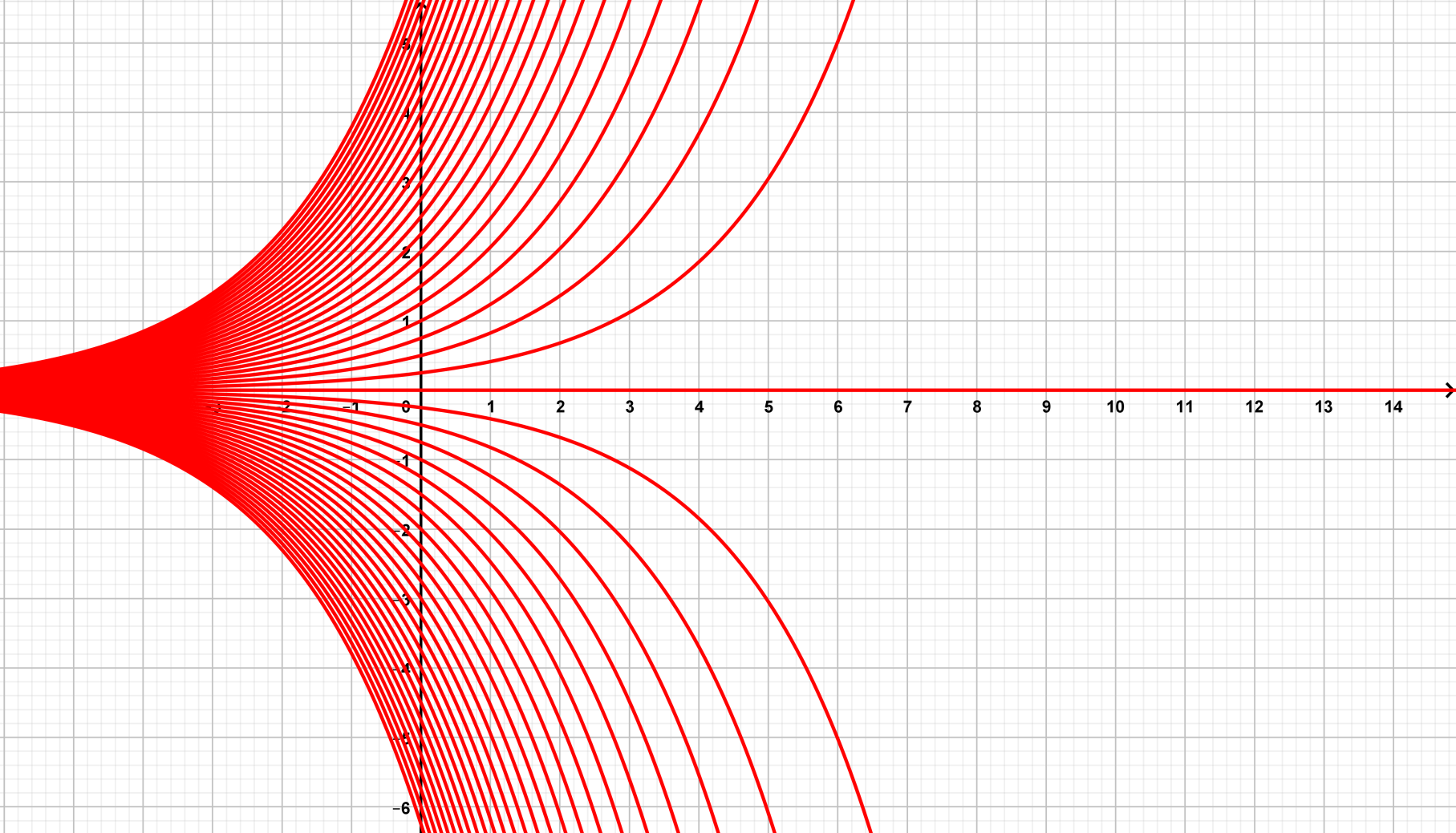 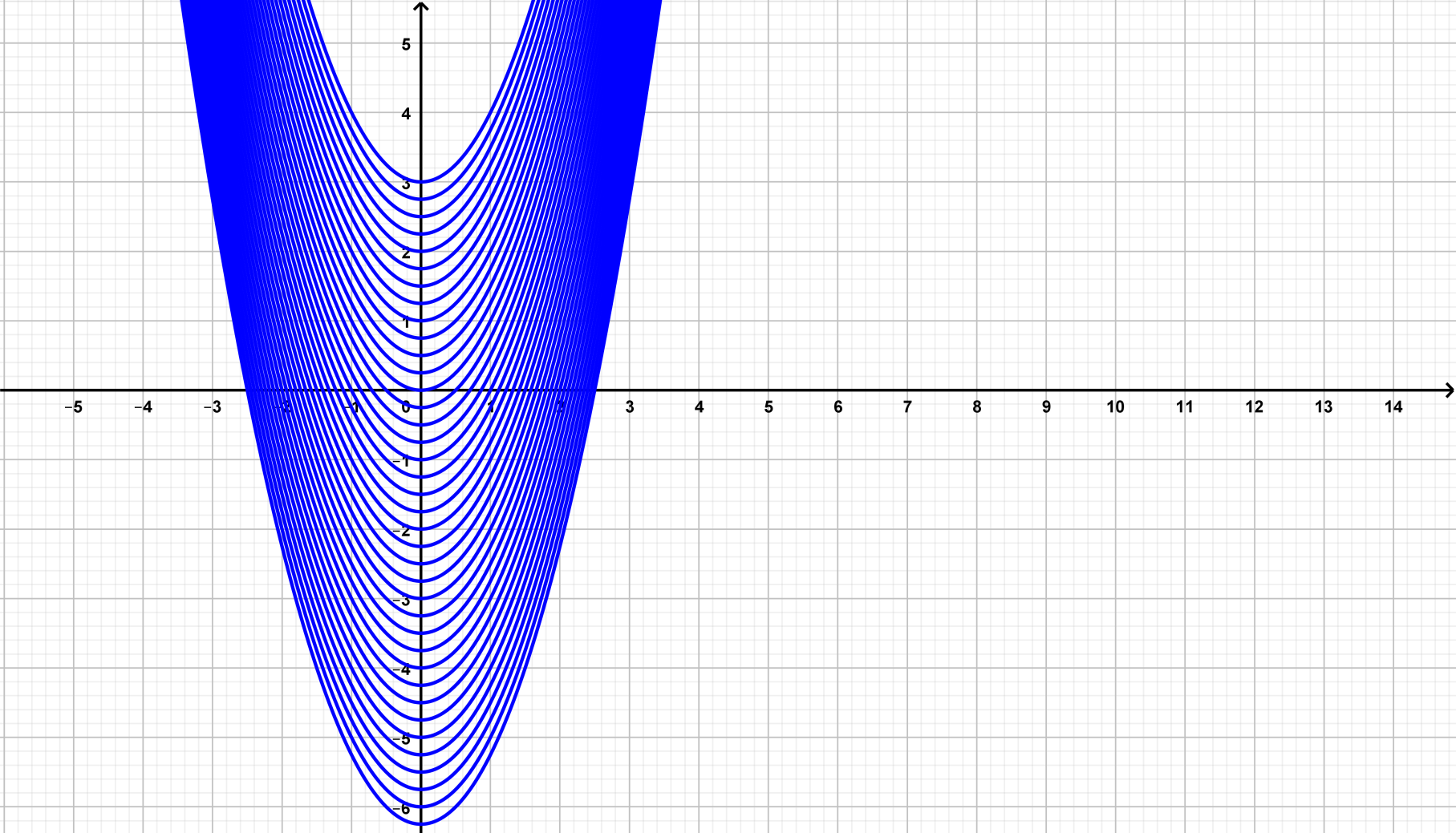 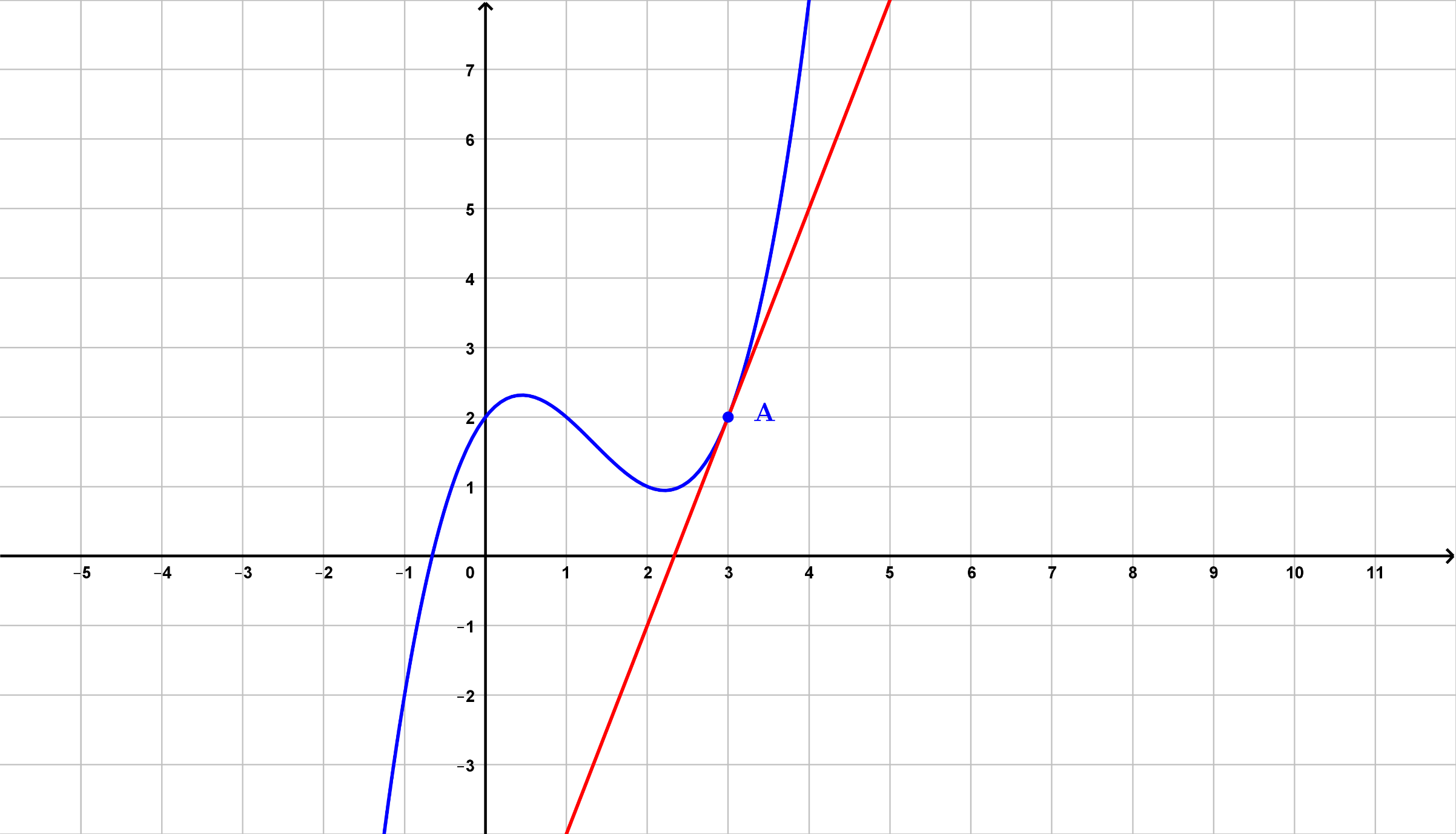 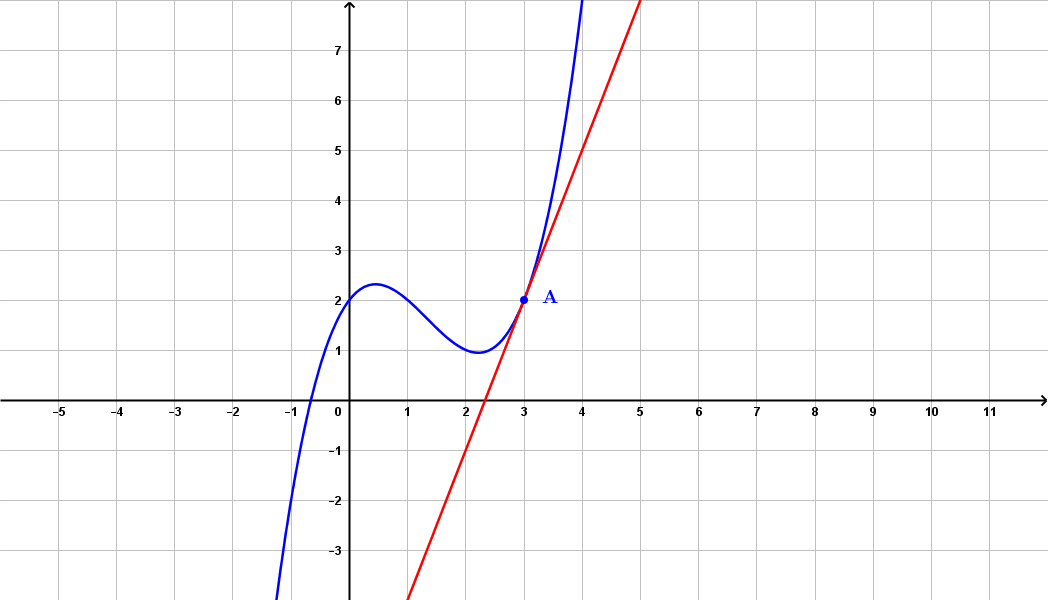 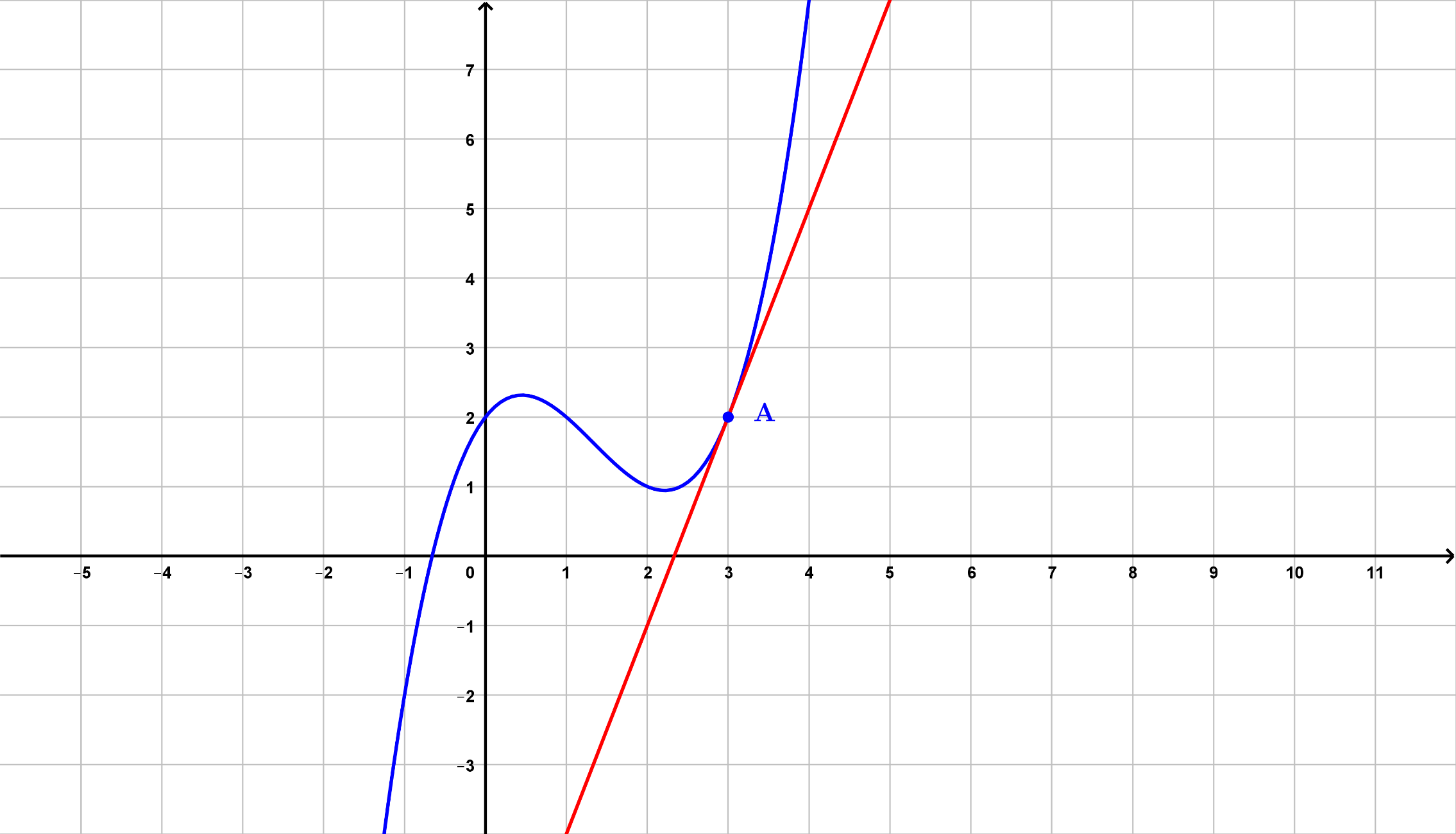 Questions flash
QUESTION 1
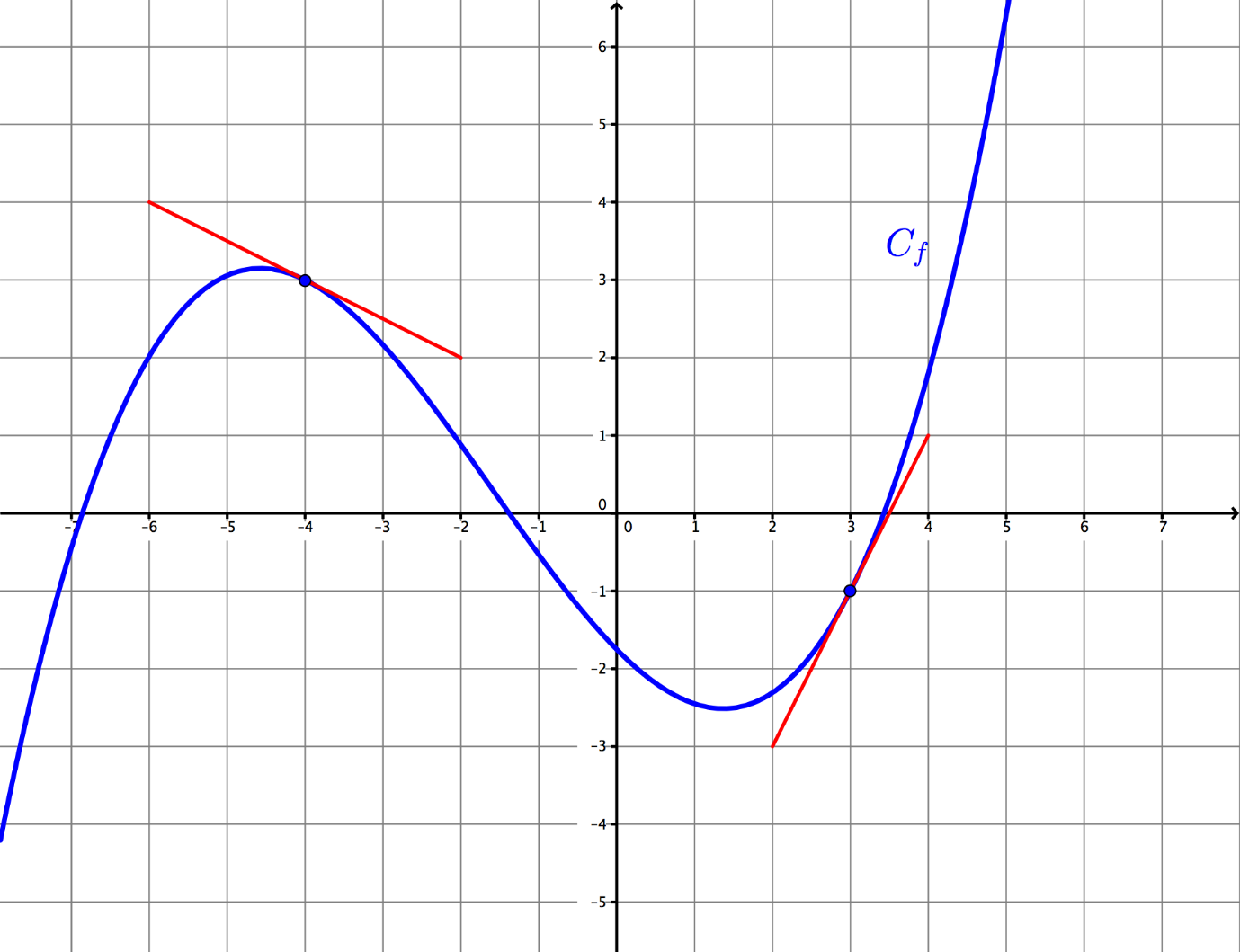 QUESTION 2
Associer à chaque phrase une des égalités proposées
QUESTION 3
QUESTION 4
Correction
QUESTION 1
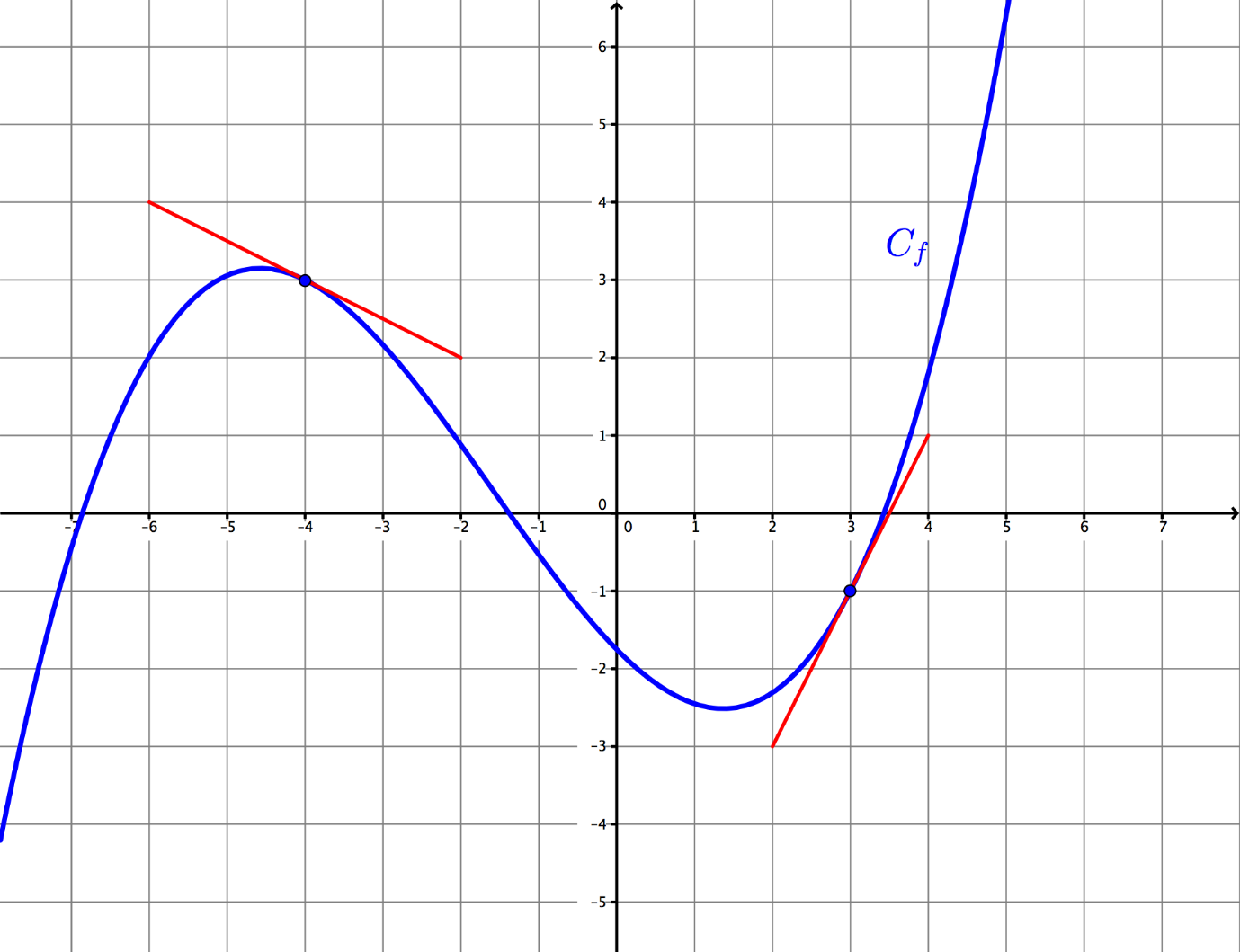 QUESTION 2
QUESTION 3
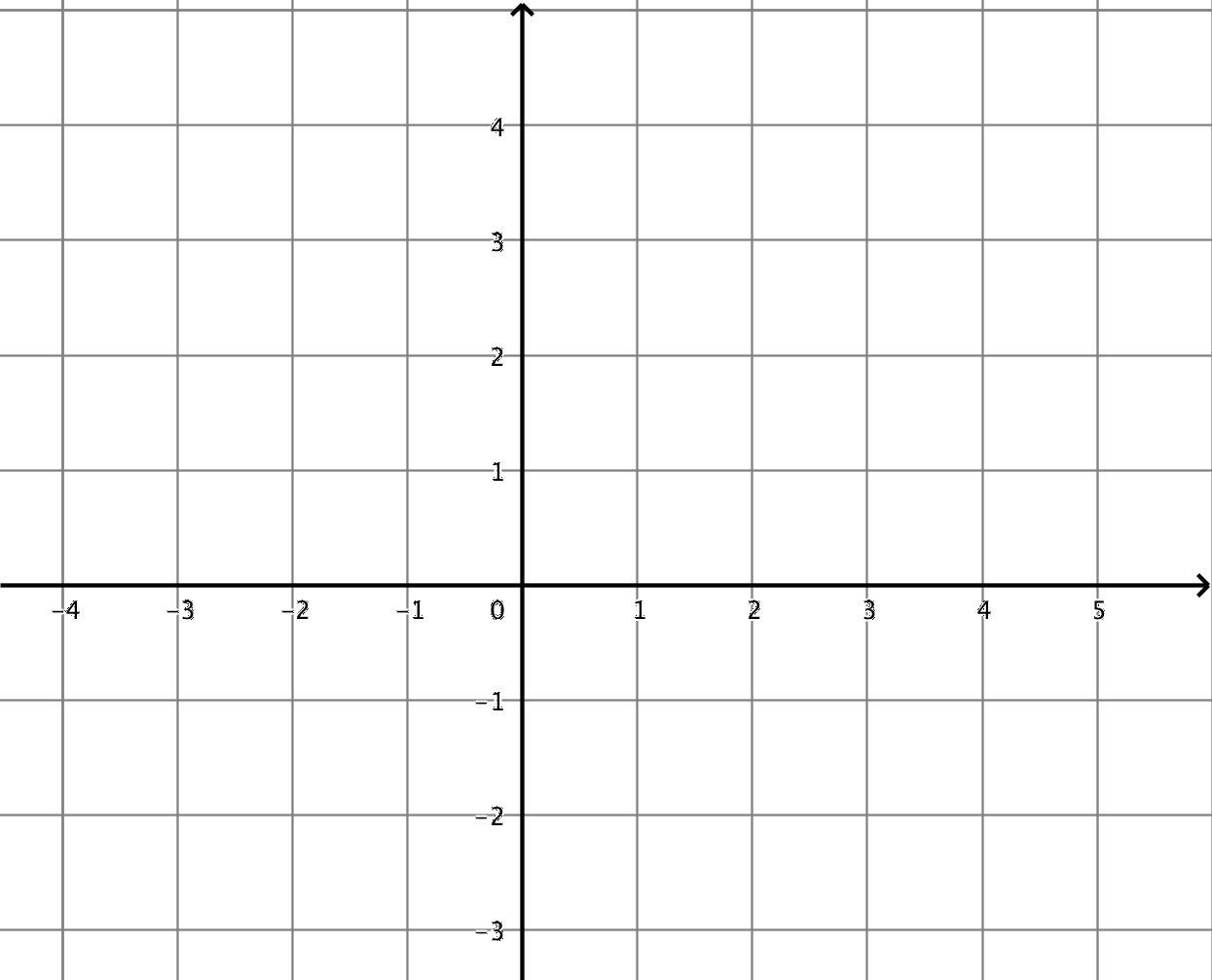 QUESTION 4
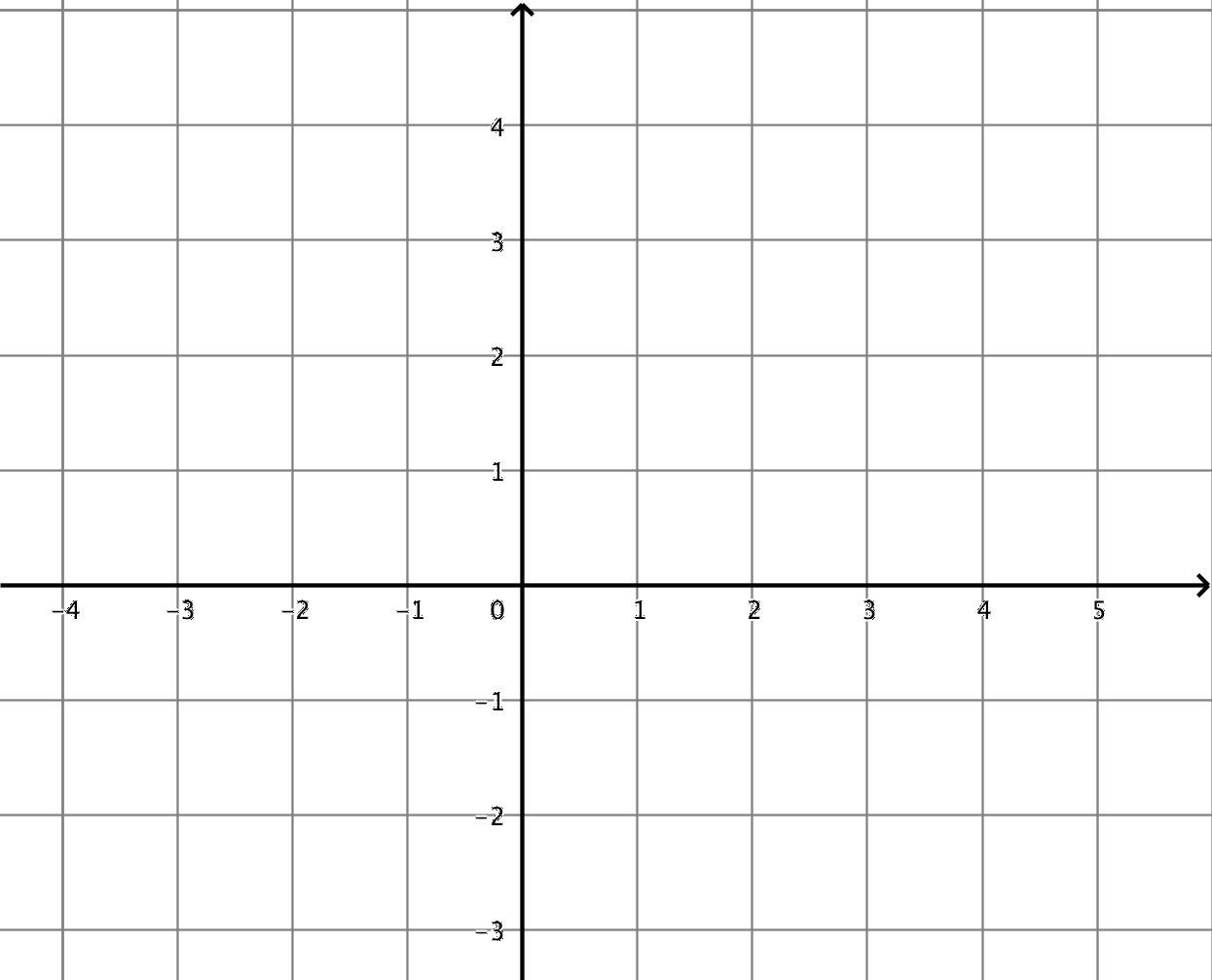 [Speaker Notes: .]
QUESTION 4
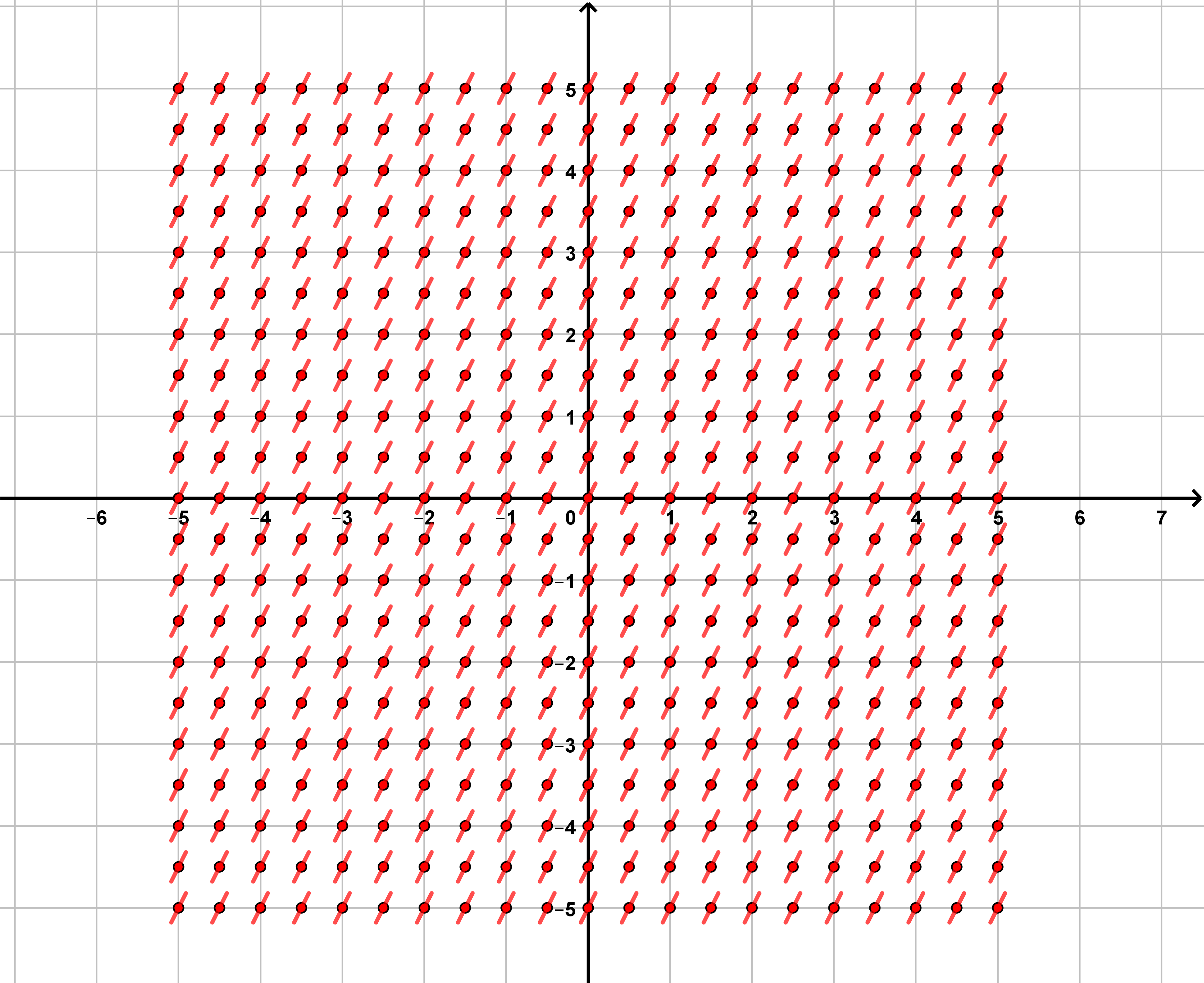 Fonctions solutions d’une équation différentielle
Fonctions solutions d’une équation différentielle
Fonctions solutions d’une équation différentielle
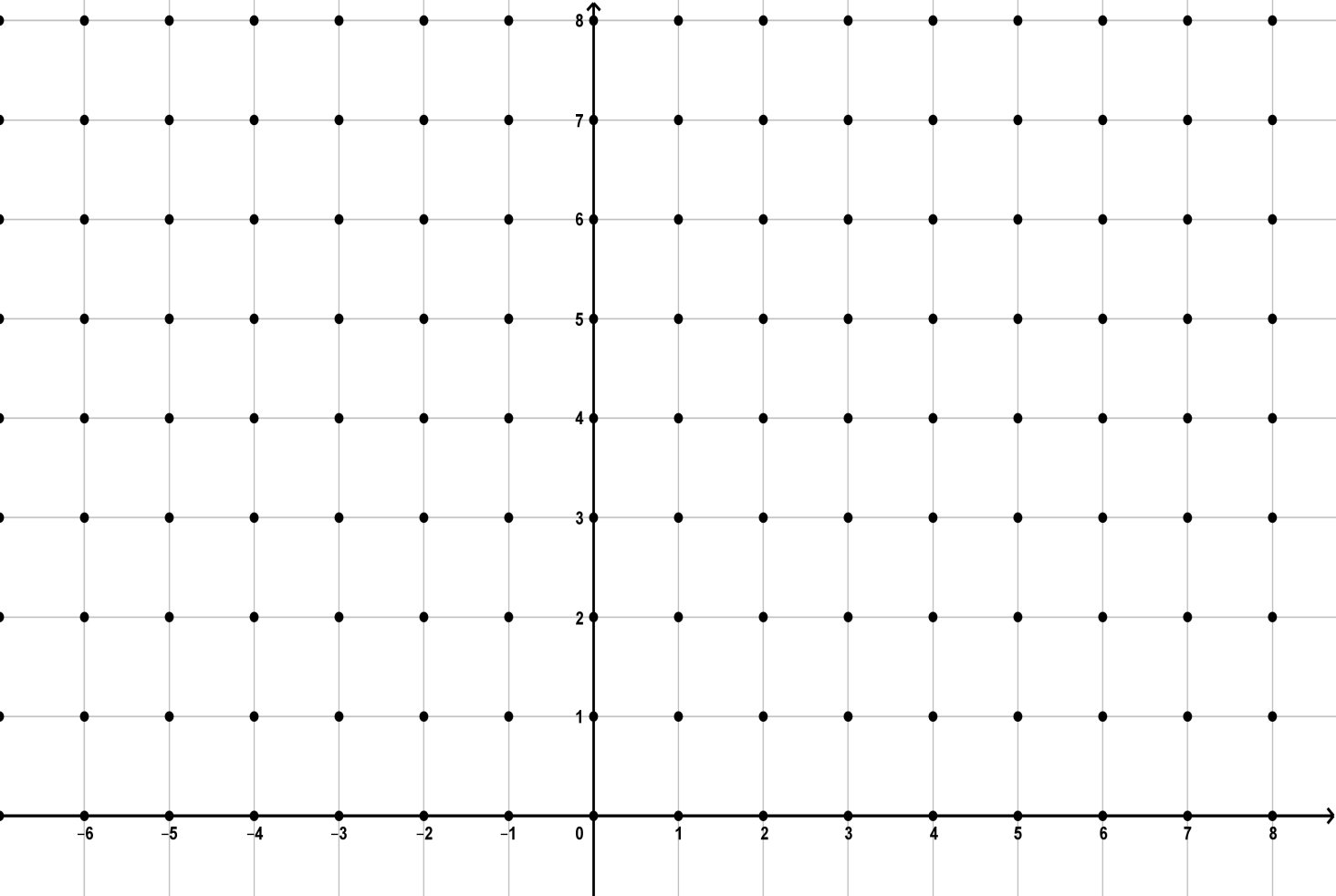 Fonctions solutions d’une équation différentielle
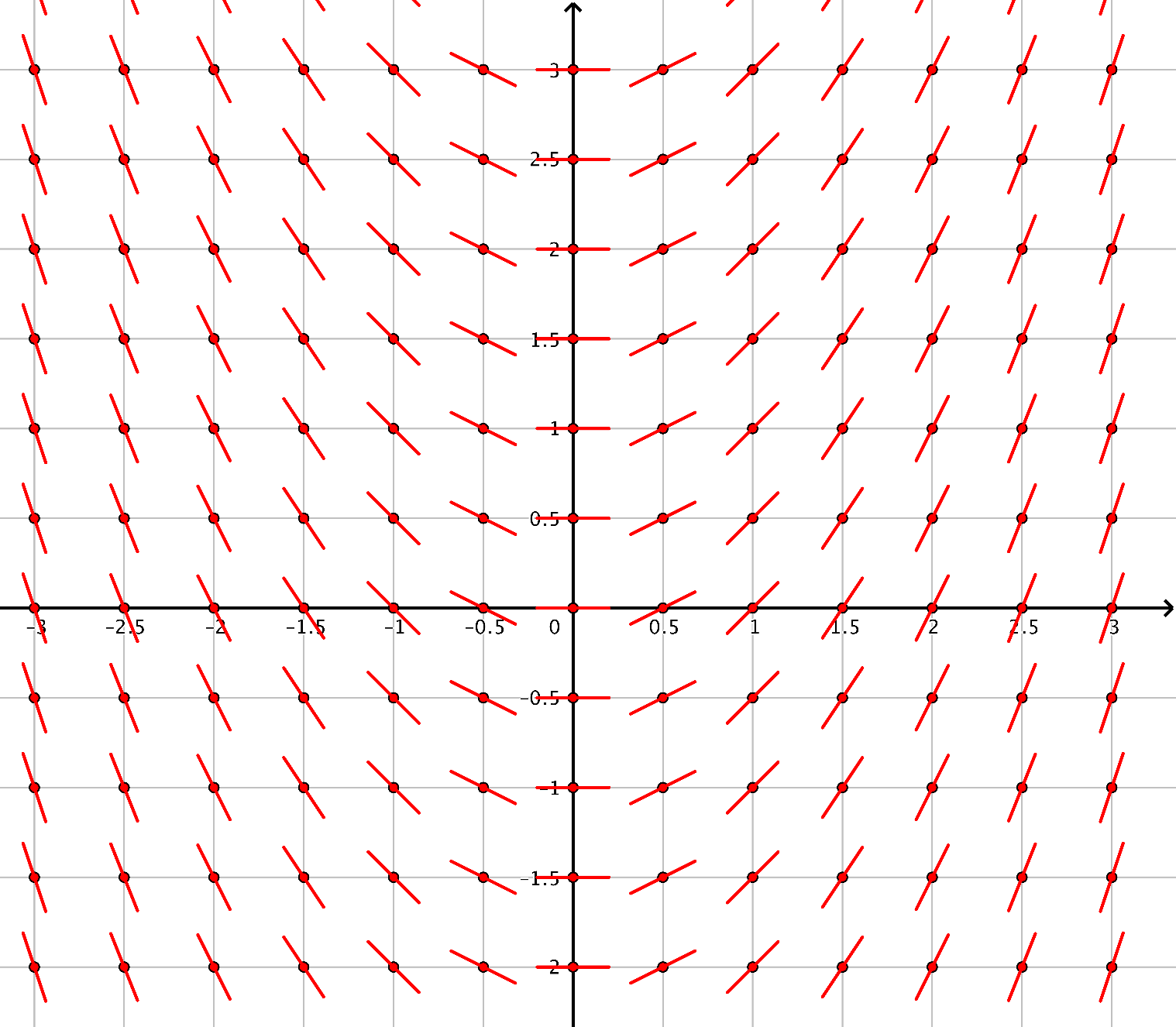 Fonctions solutions d’une équation différentielle
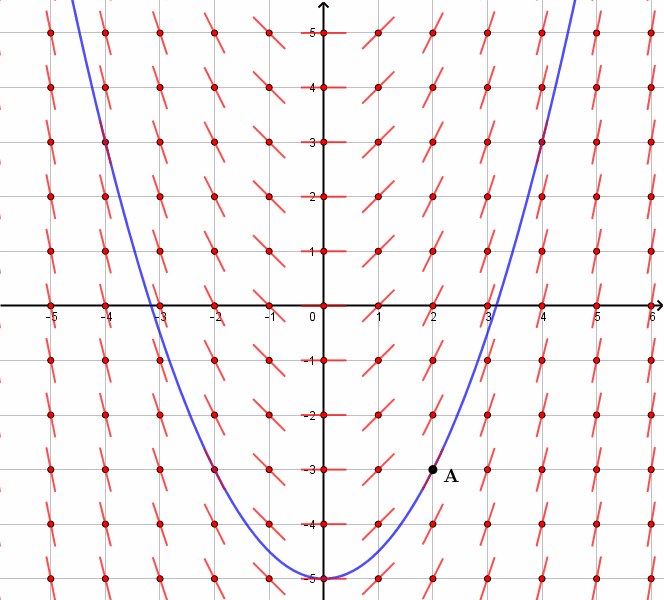 Fonctions solutions d’une équation différentielle
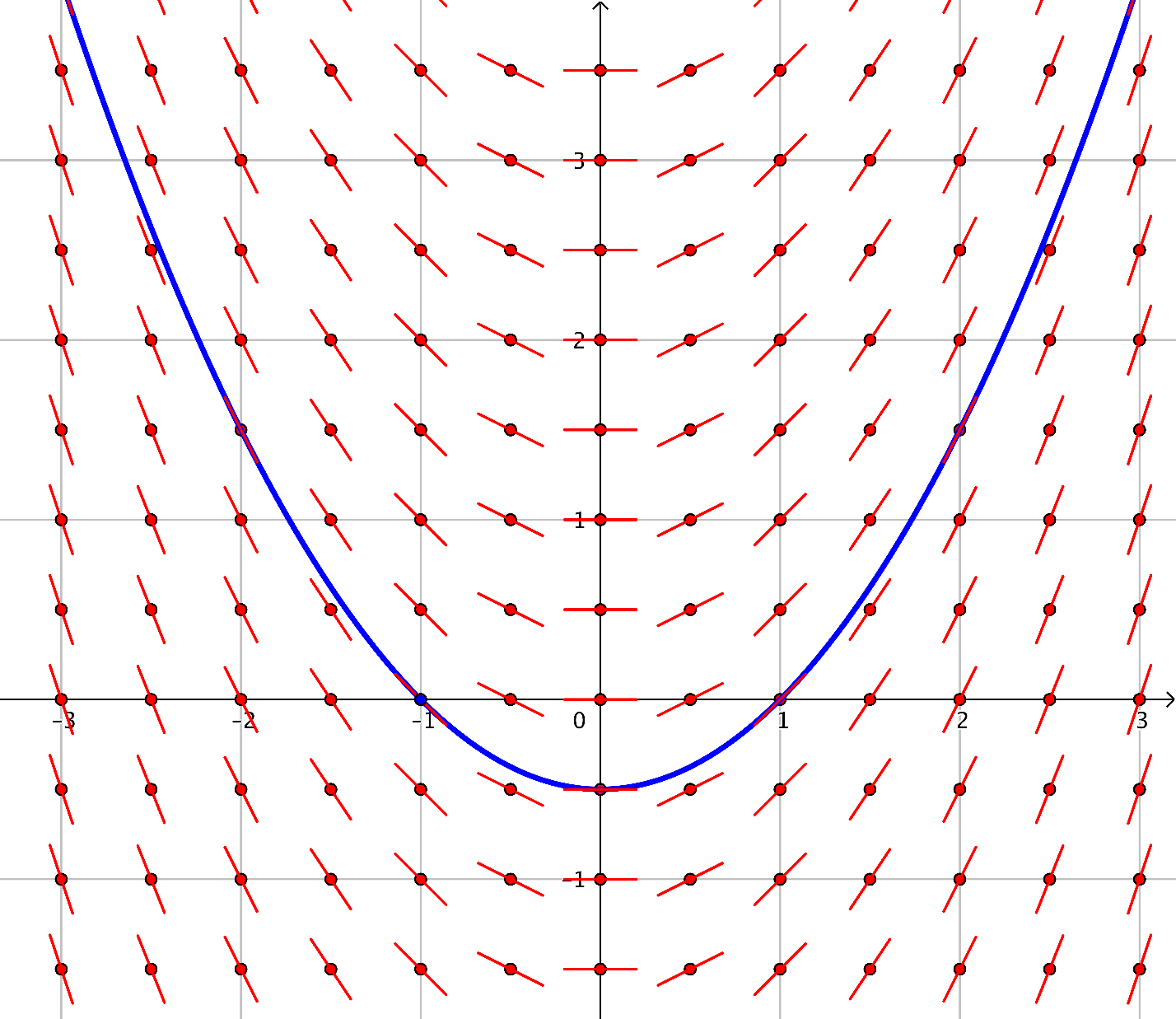 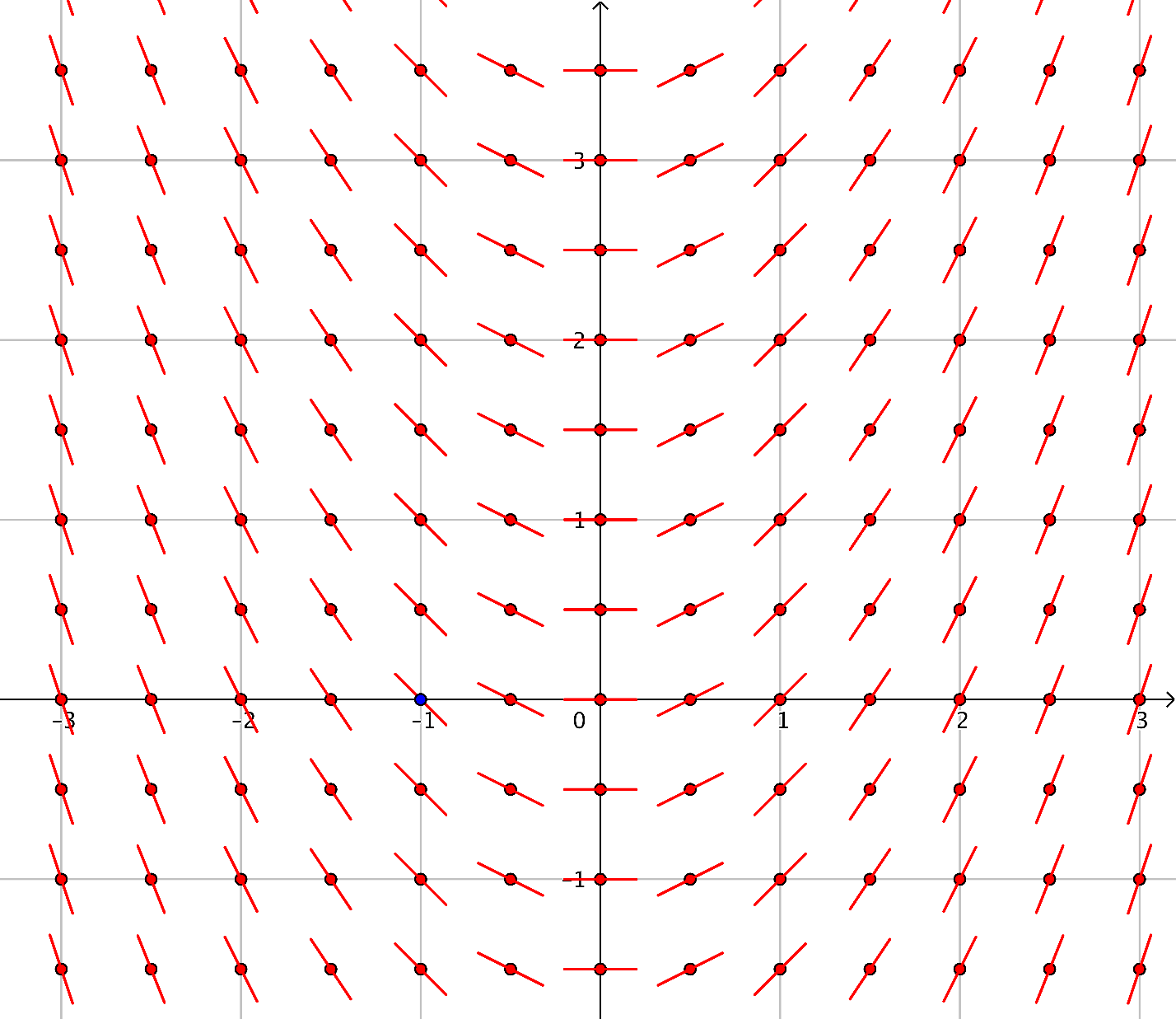 Fonctions solutions d’une équation différentielle
Fonctions solutions d’une équation différentielle
Fonctions solutions d’une équation différentielle
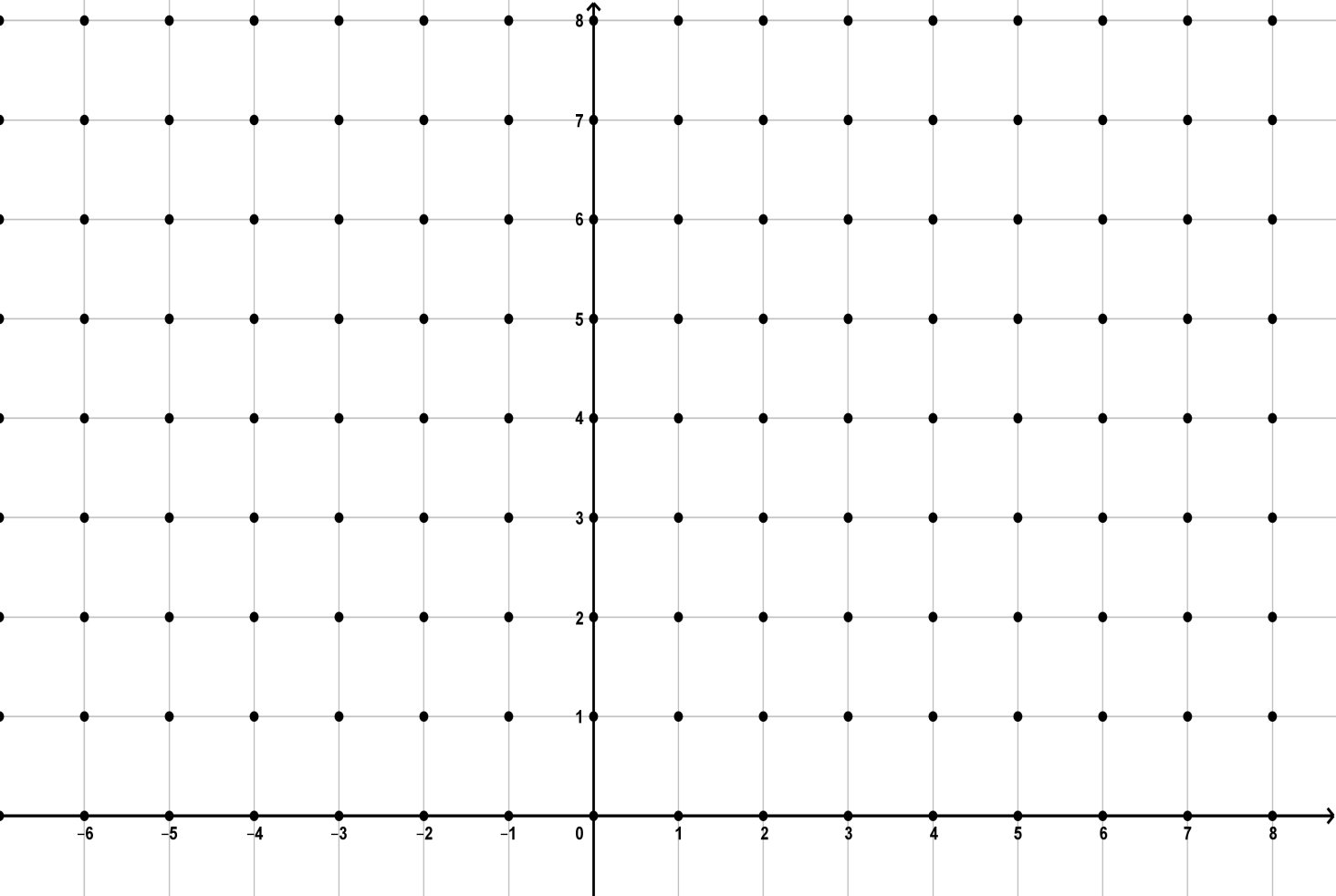 Fonctions solutions d’une équation différentielle
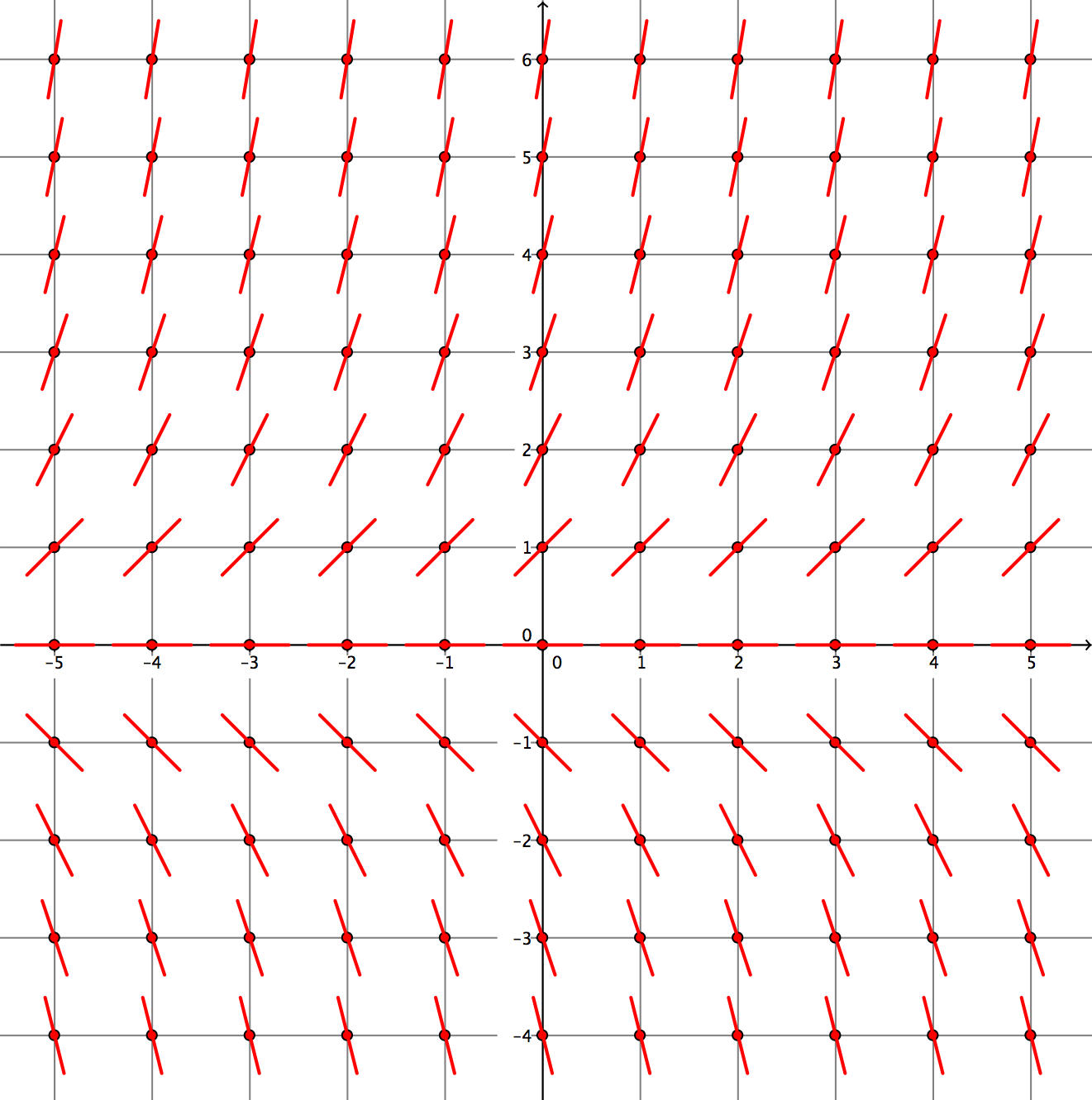 Fonctions solutions d’une équation différentielle
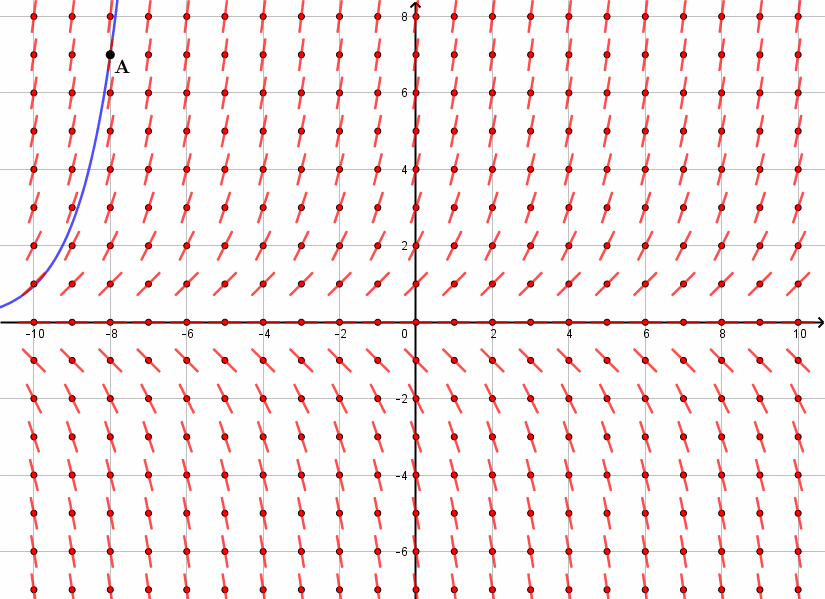 Fonctions solutions d’une équation différentielle
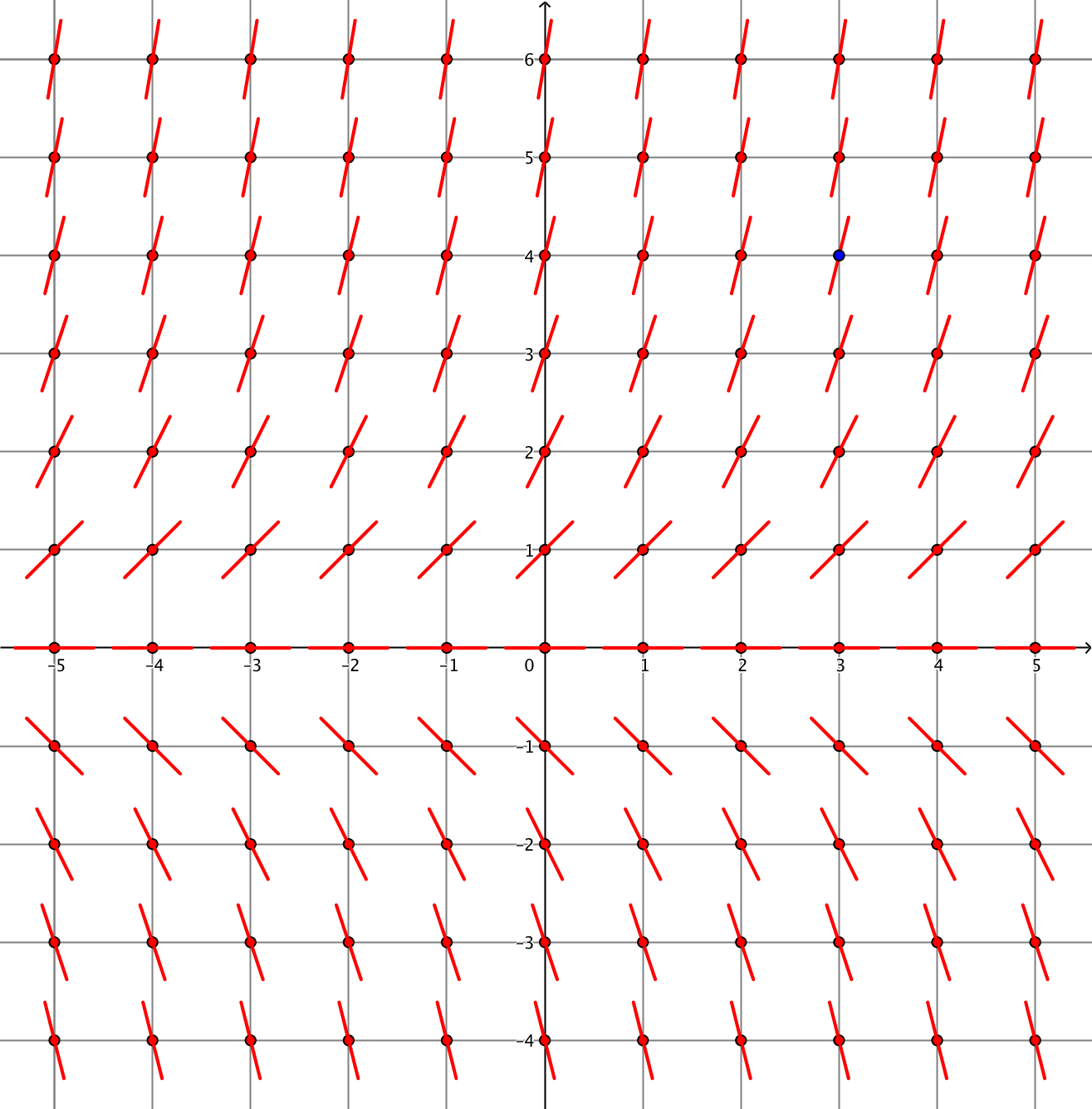 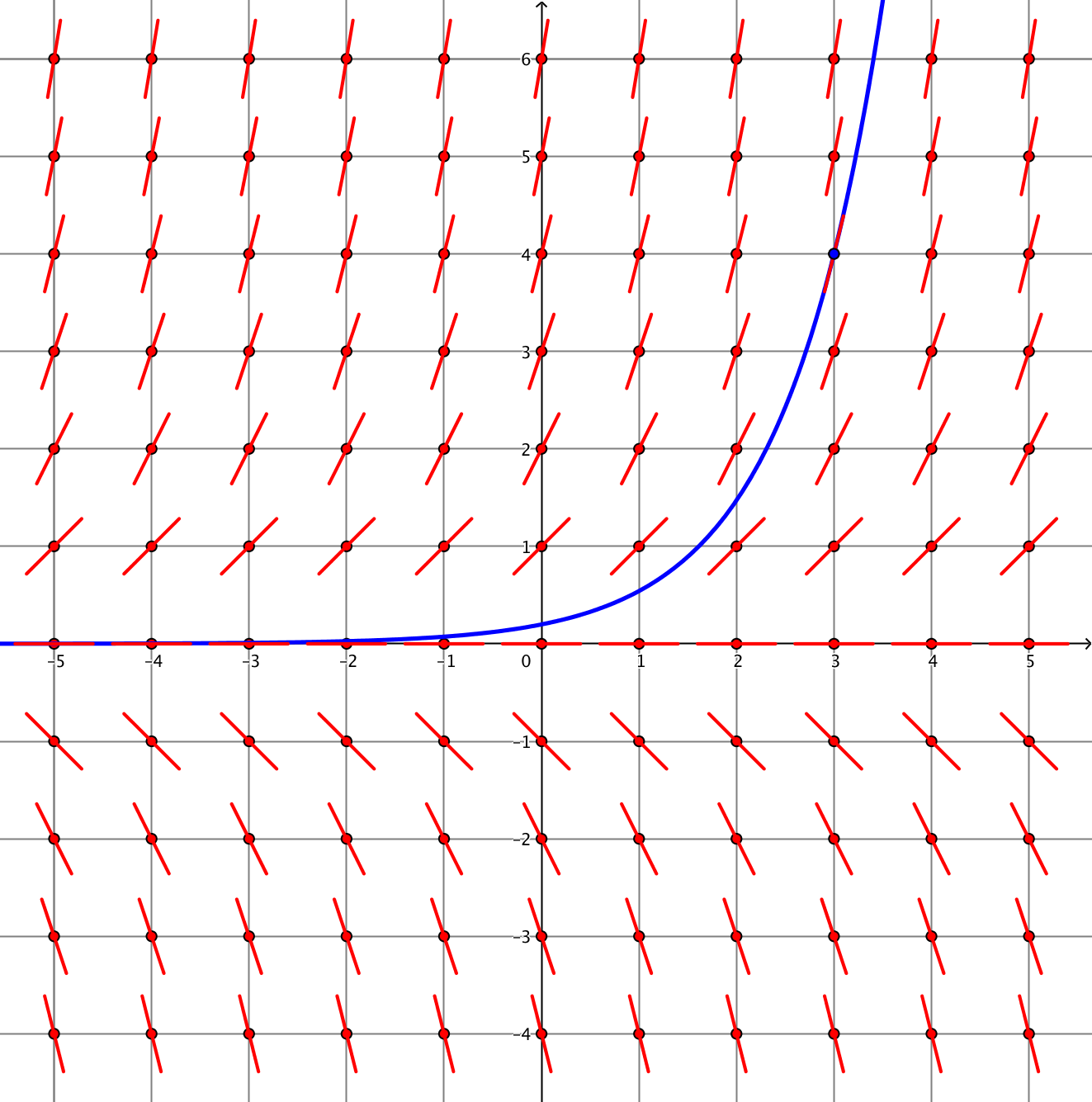 La fonction exponentielle
La fonction exponentielle
[Speaker Notes: La fonction est définie sur R.]
La fonction exponentielle
La fonction exponentielle
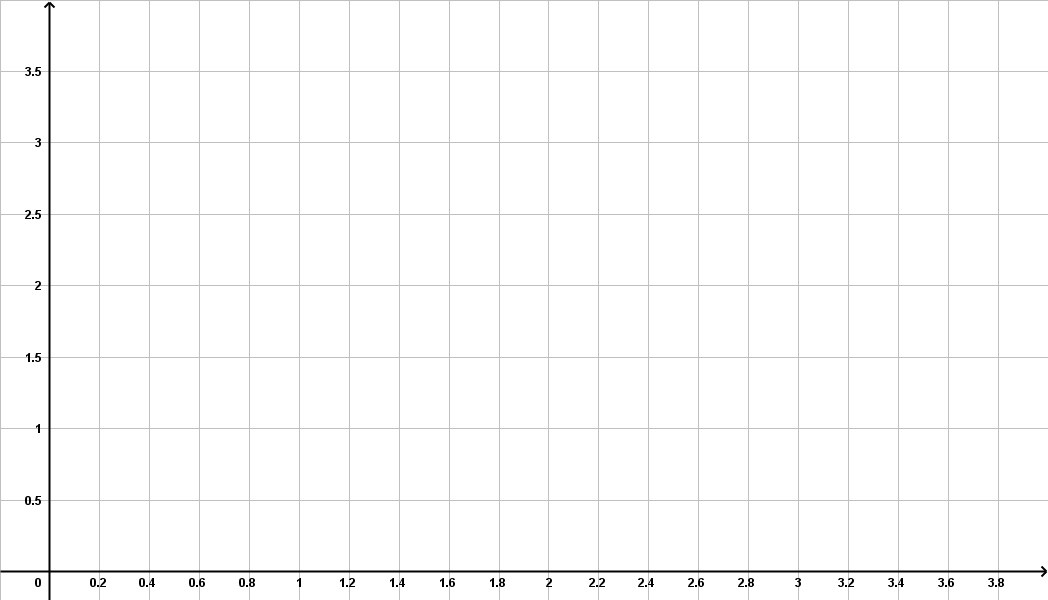 La fonction exponentielle
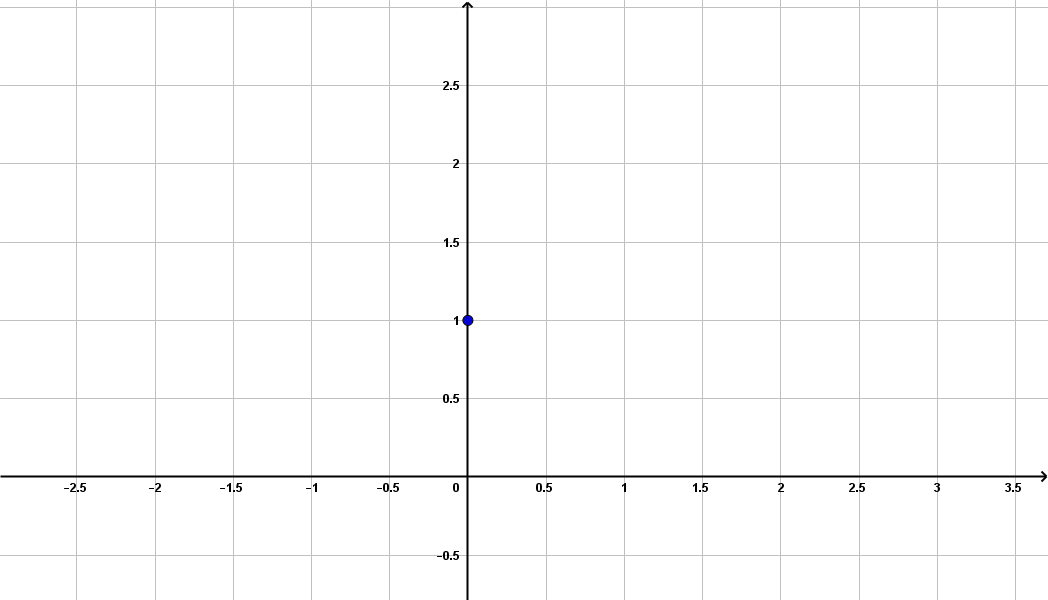 La fonction exponentielle
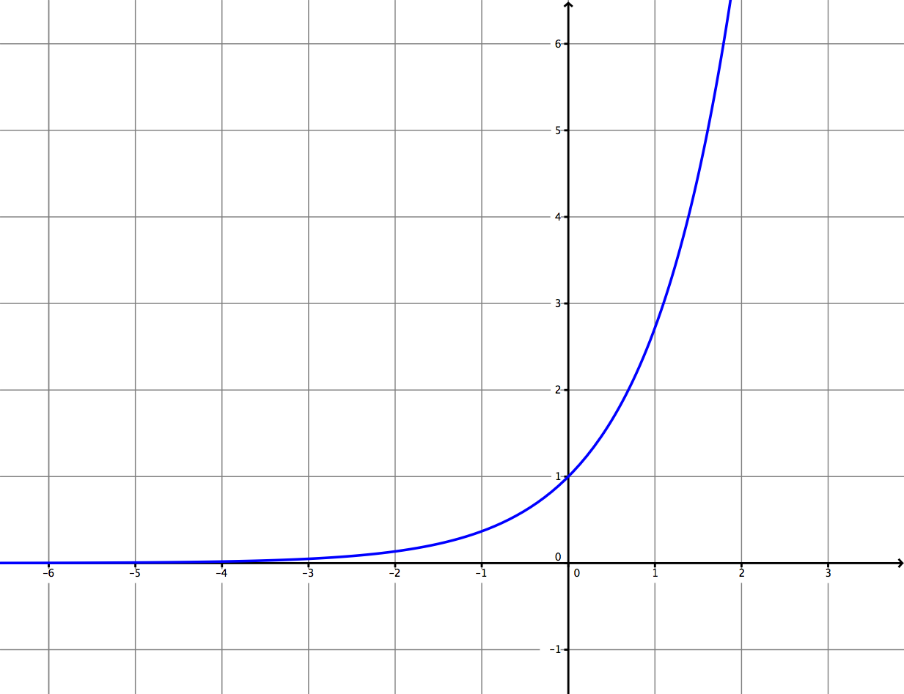 La fonction exponentielle
La fonction exponentielle: notation
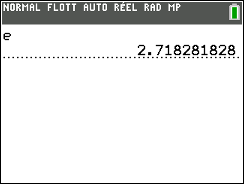 La fonction exponentielle
Propriété 2
LE VRAI-FAUX
Affirmation 1
Affirmation 2
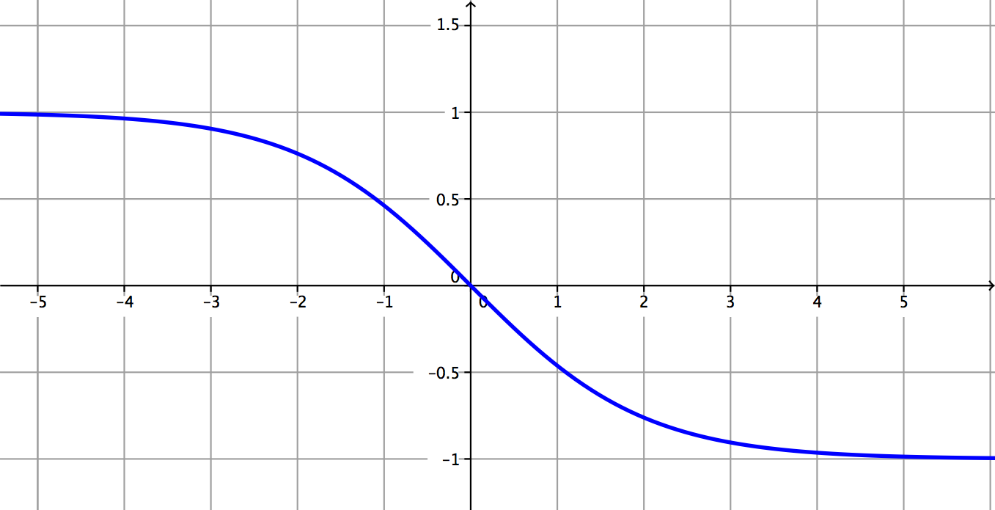 Affirmation 3
Affirmation 3
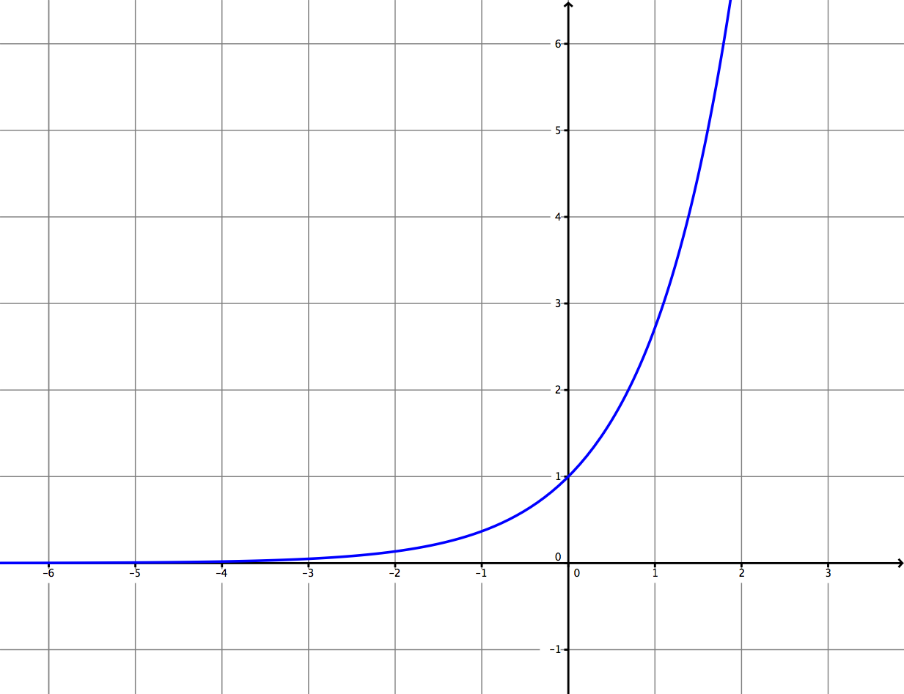 Affirmation 3
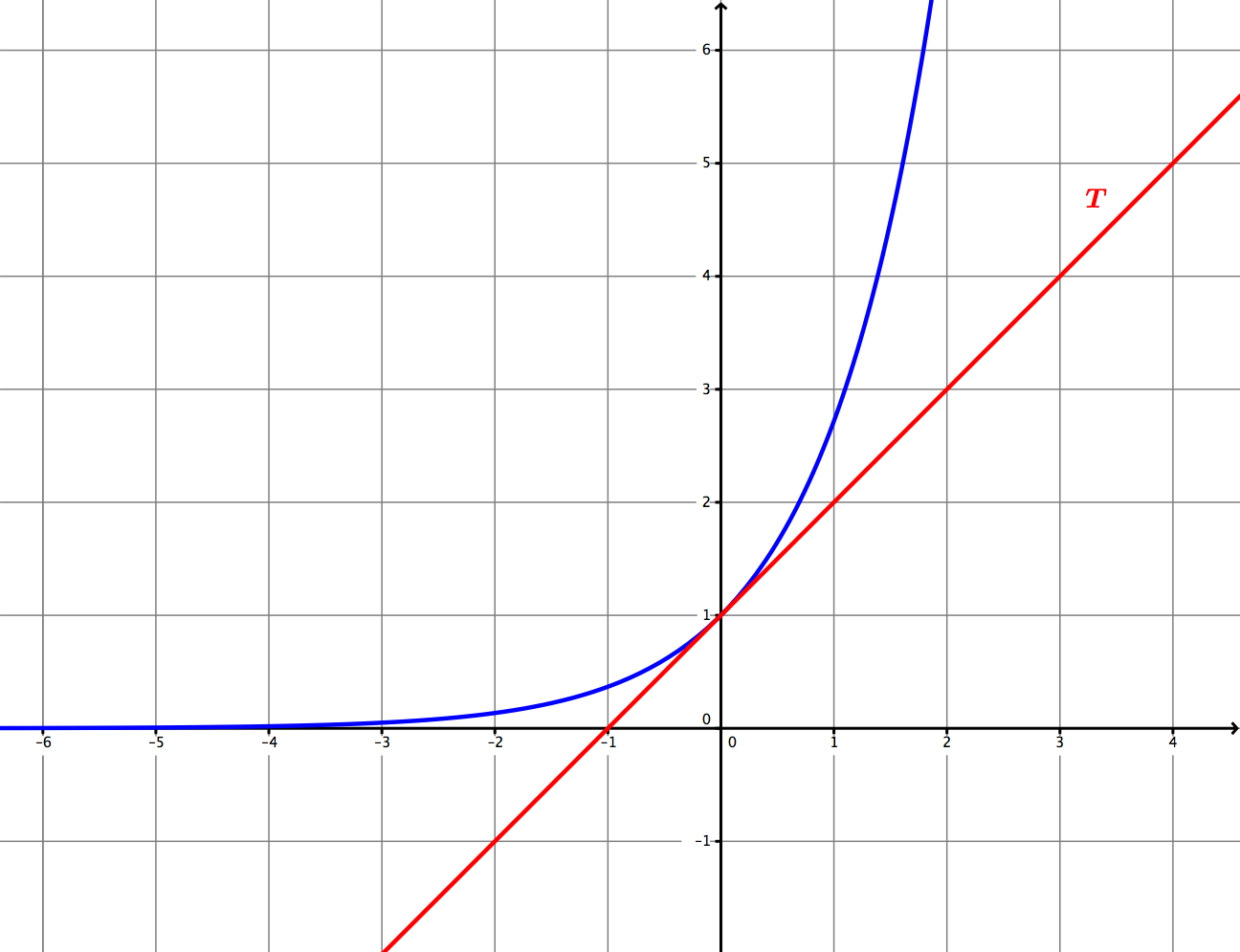 Affirmation 4
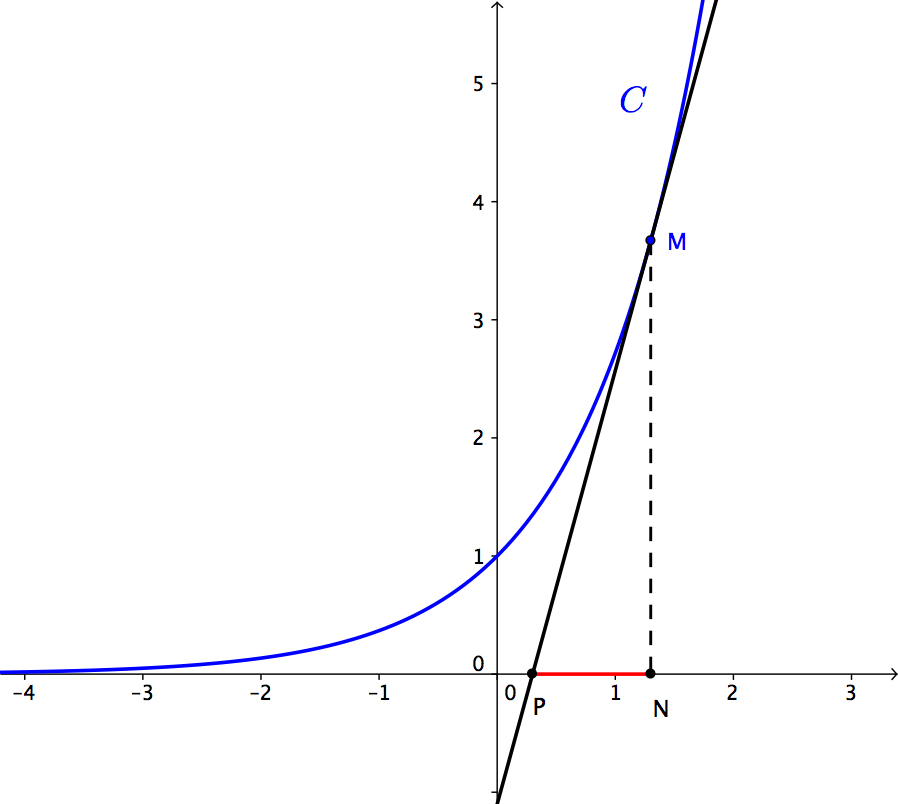 Affirmation 4
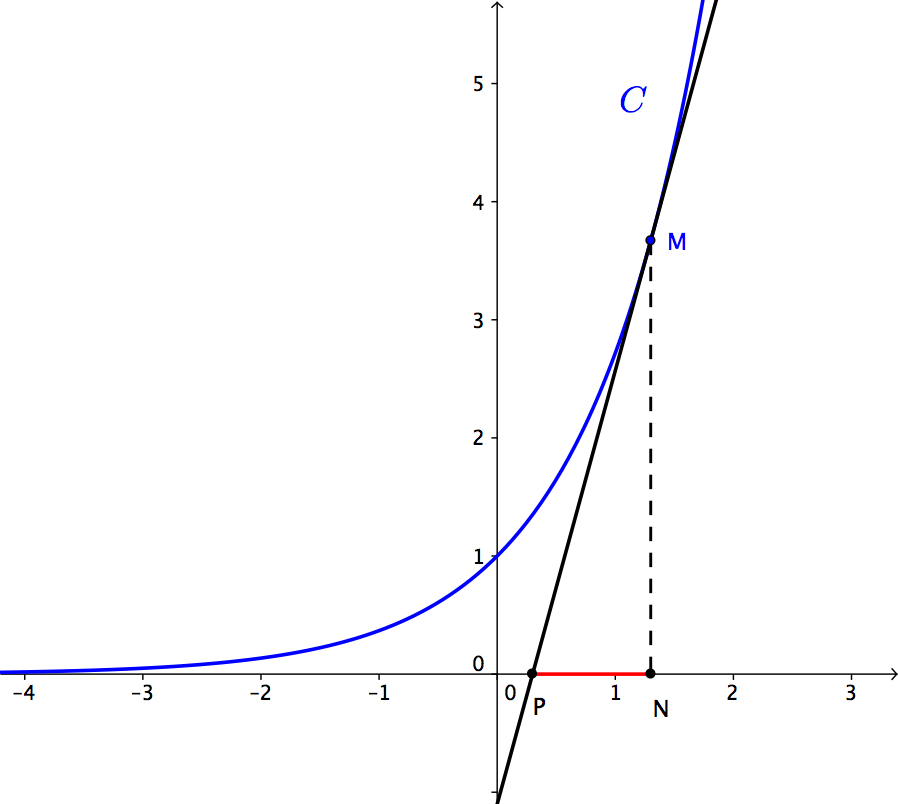 Affirmation 4
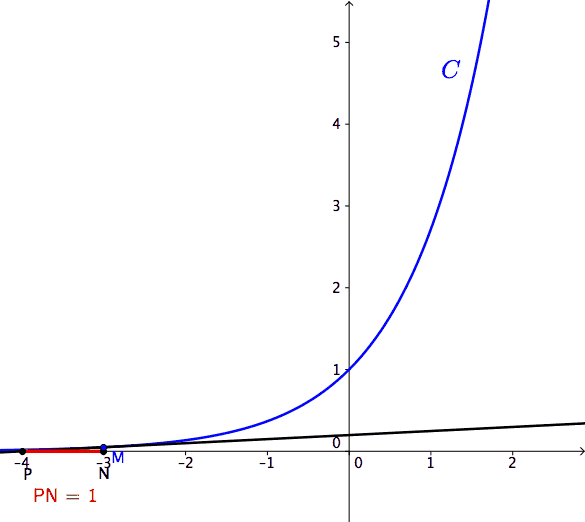 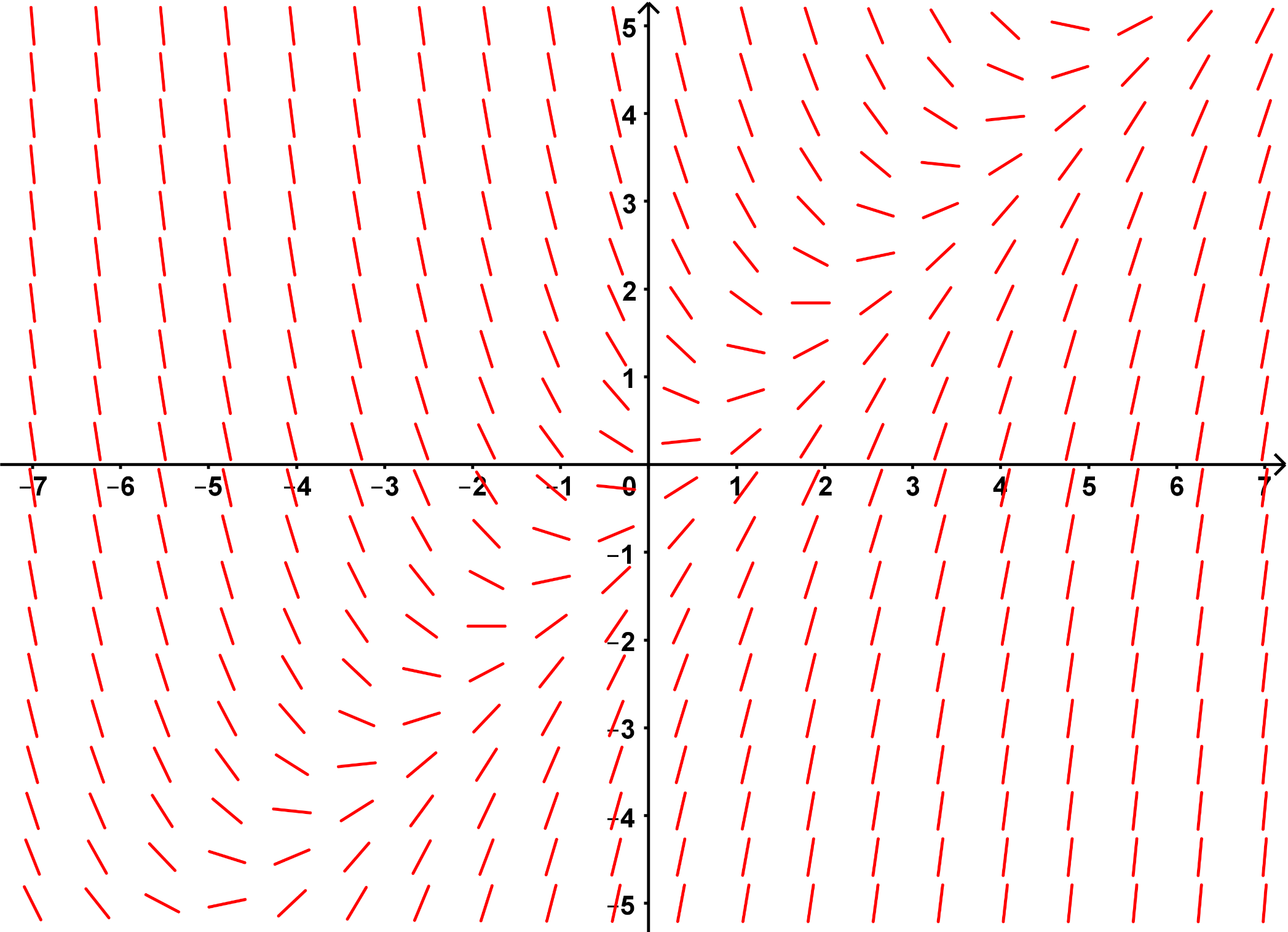 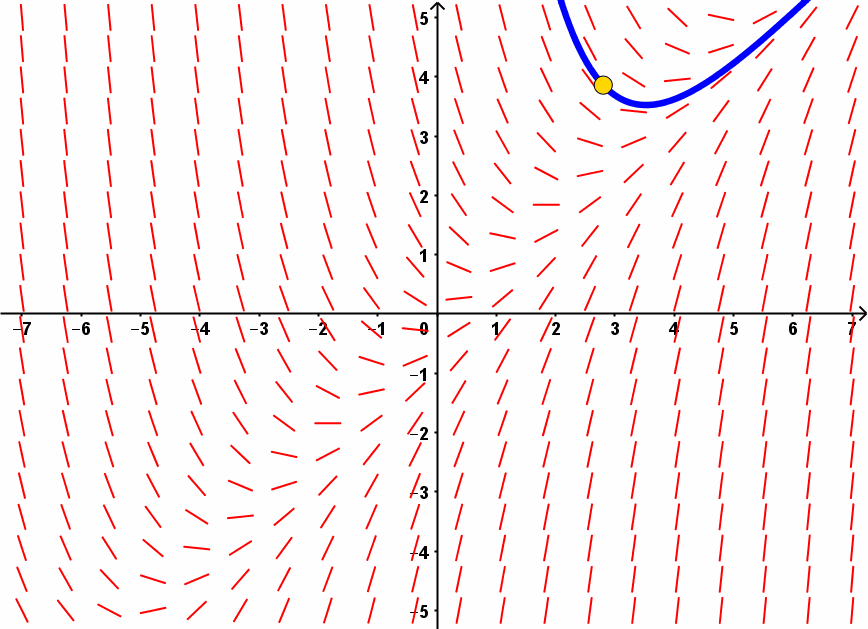 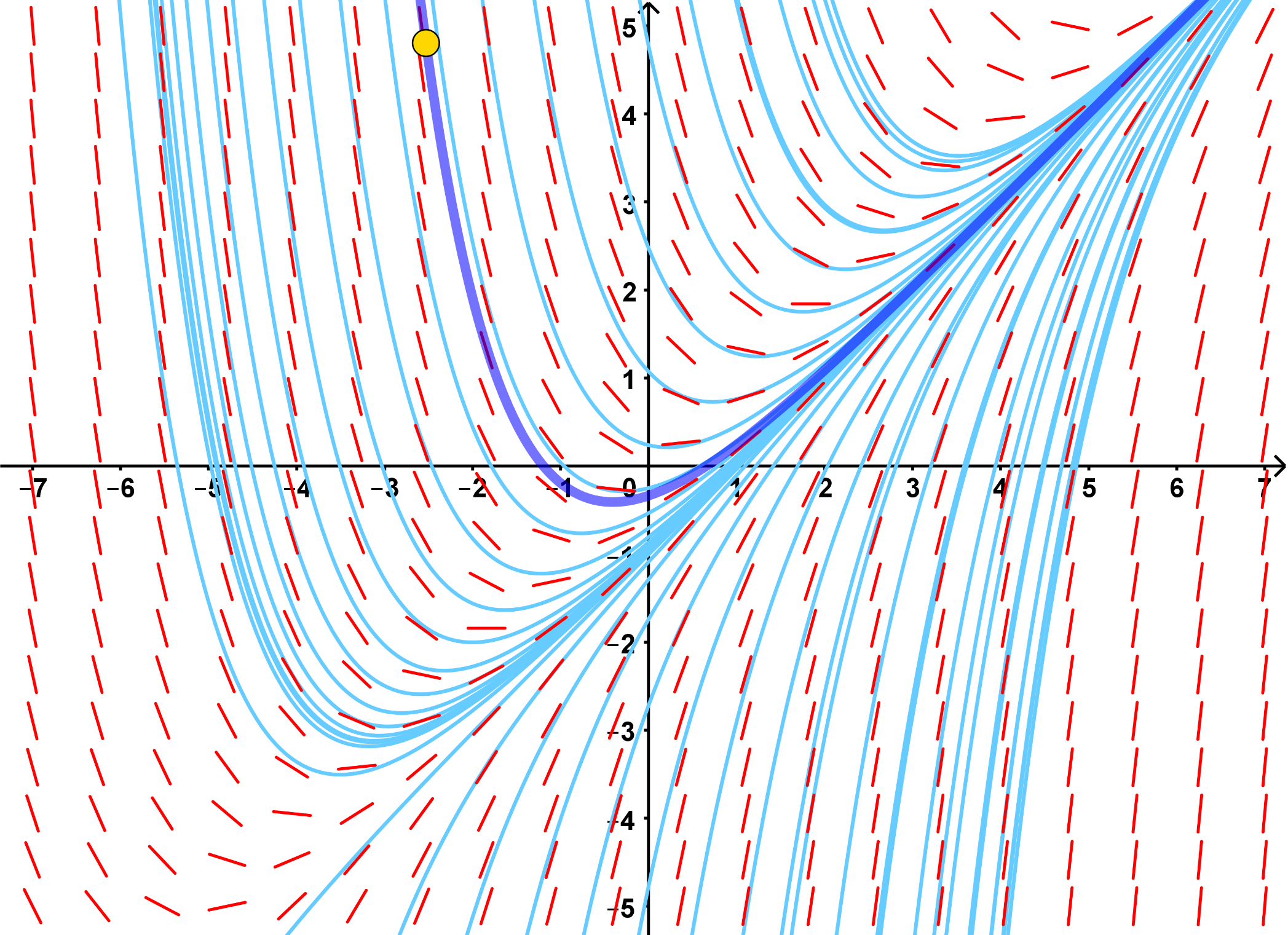